TessellationGrade 7
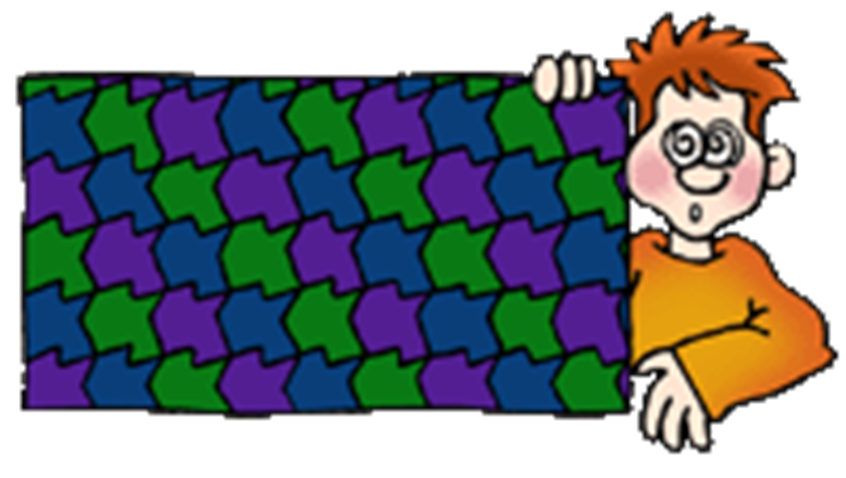 Saranga wasanthi Wijayawardana
DEEMIT/II/0008
Tessellation works
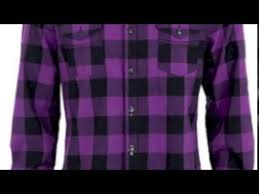 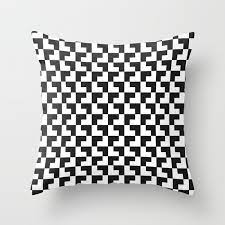 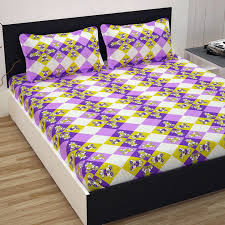 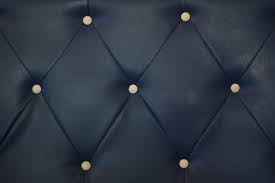 What is a Tessellation?
The process of creating a design consisting of the repeated use of one or more shapes, closely fitted together without any gaps or overlaps, on a plane.
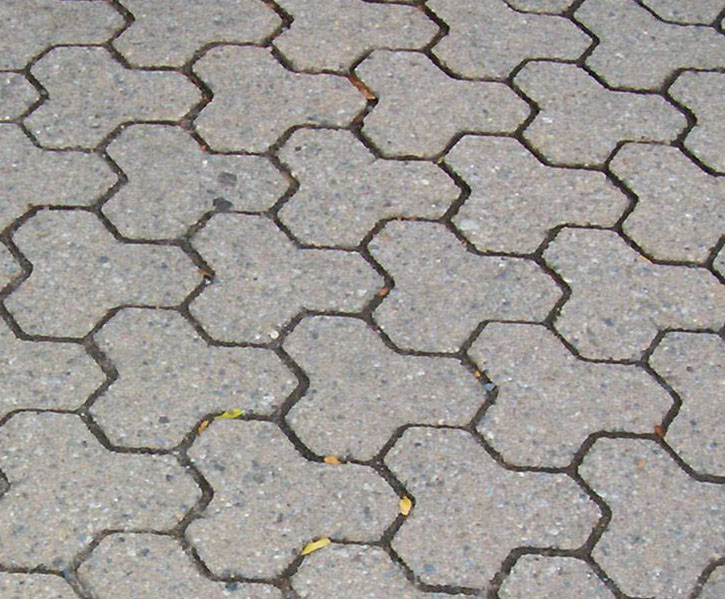 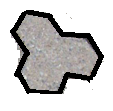 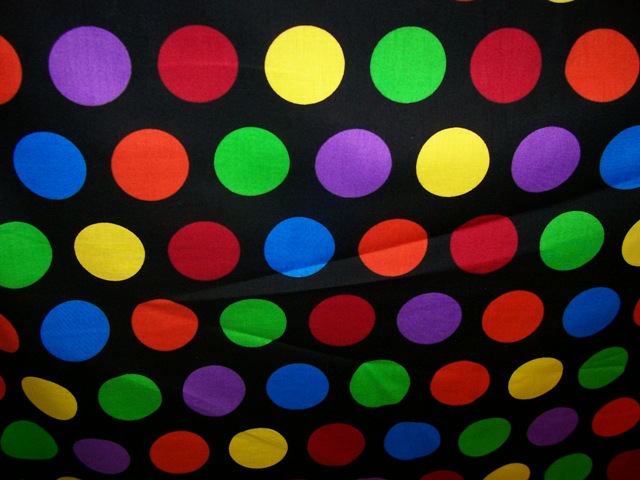 Is this a Tessellation ?
yes
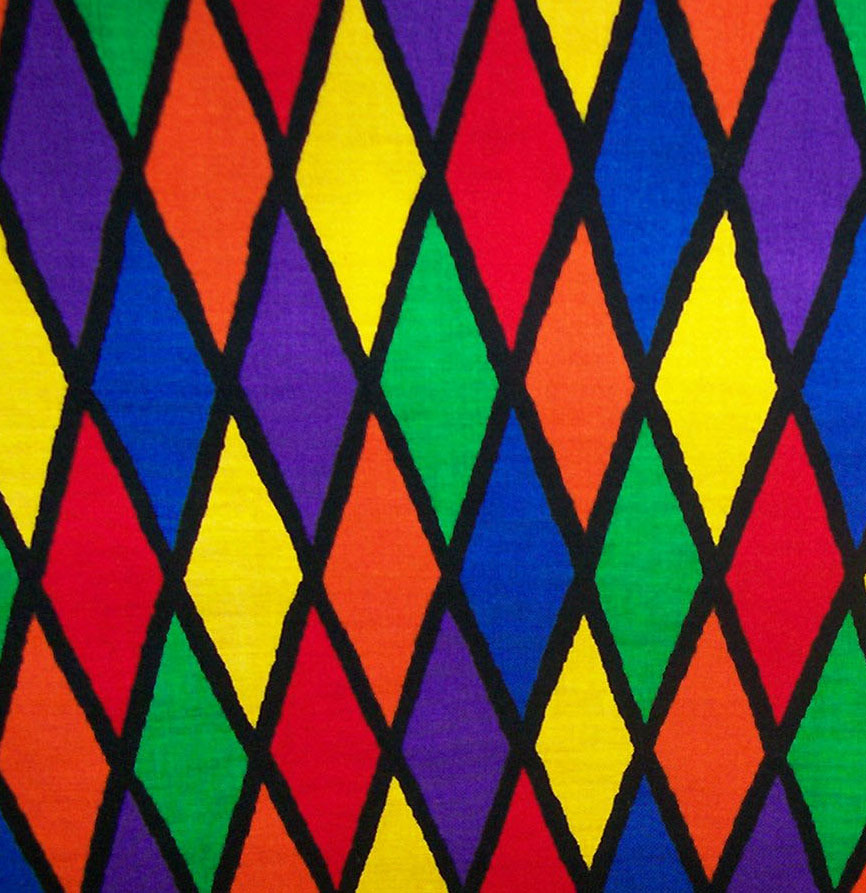 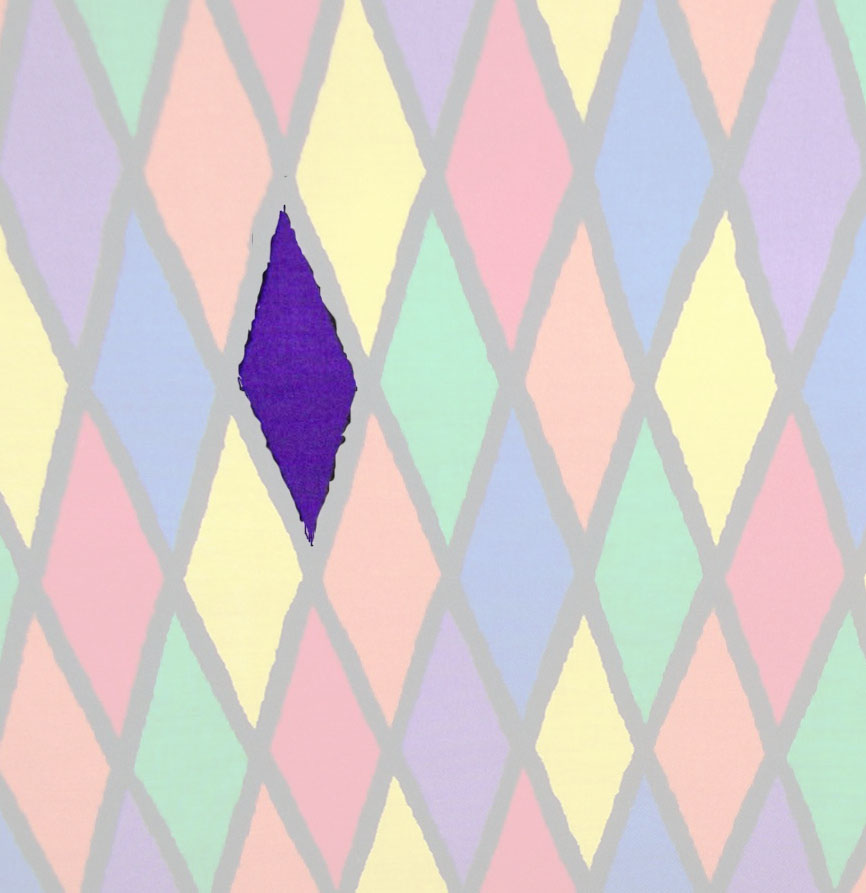 What is the shape  used in this tessellation ?
Rhombus
Pure Tessellation    :   A tessellation that uses only ONE shape 



Semi-pure Tessellations  :   Tessellations that involve more than one type of shape are called semi-pure tessellations.
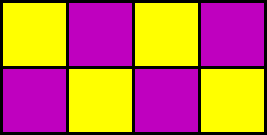 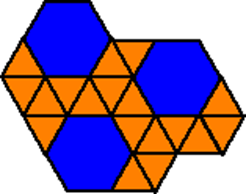 pure tessellation
semi pure tessellation
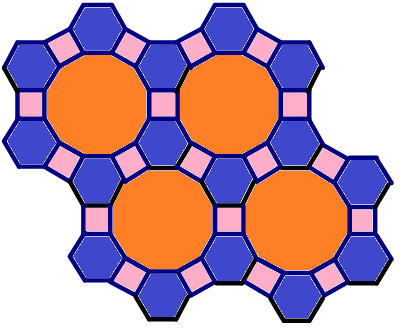 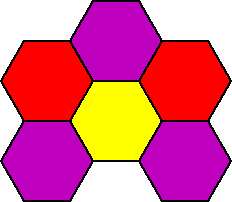 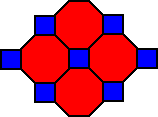 We can find tessellations in every day life
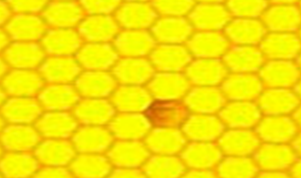 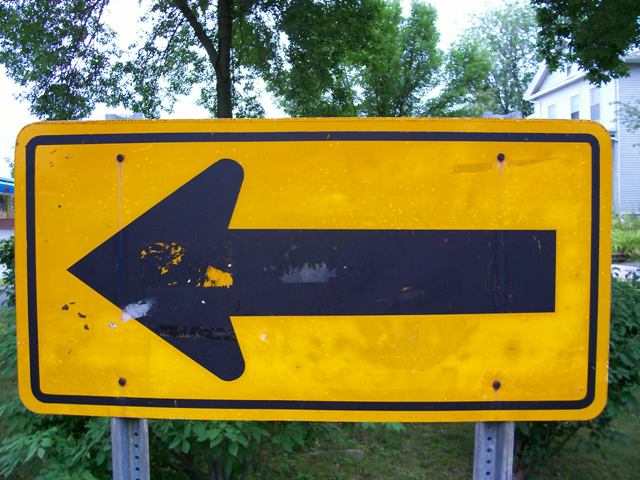 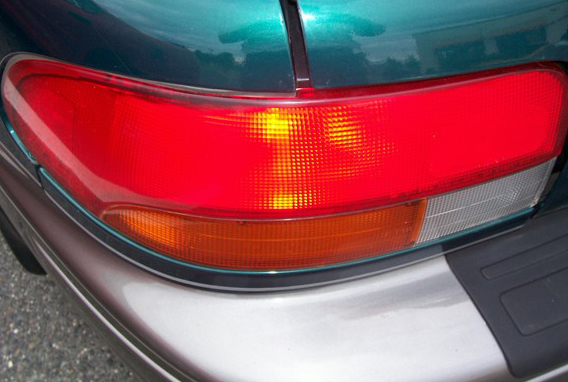 Here we have a rectangle
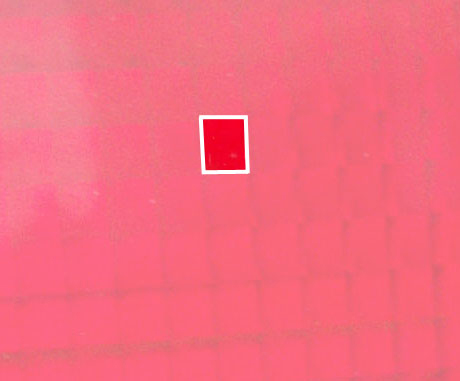 A rhombus that tessellates
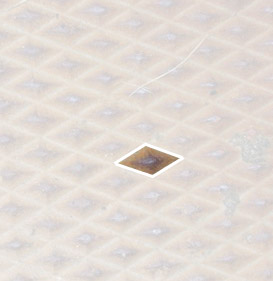 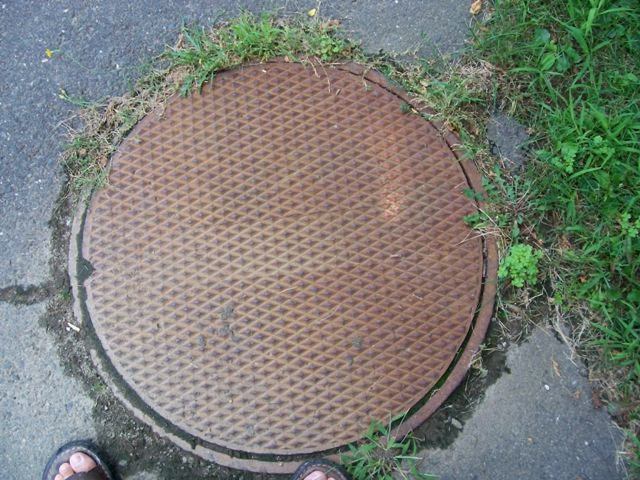 Tessellations all around us
Look for tessellations in walls and pavements.
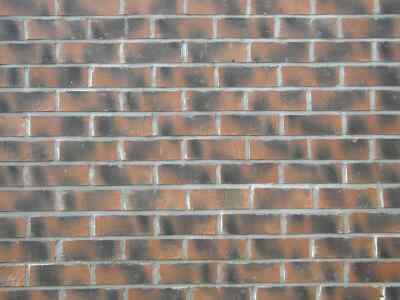 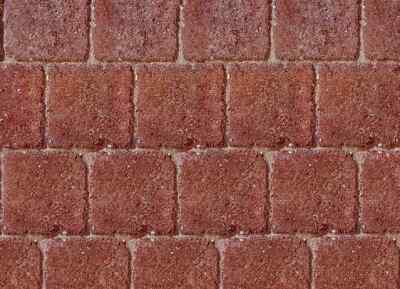 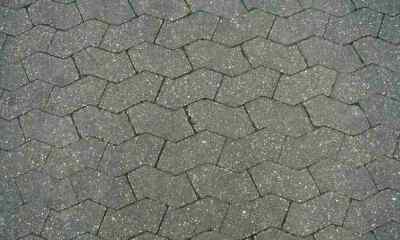 Tessellation in nature
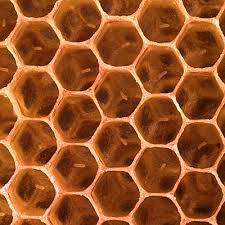 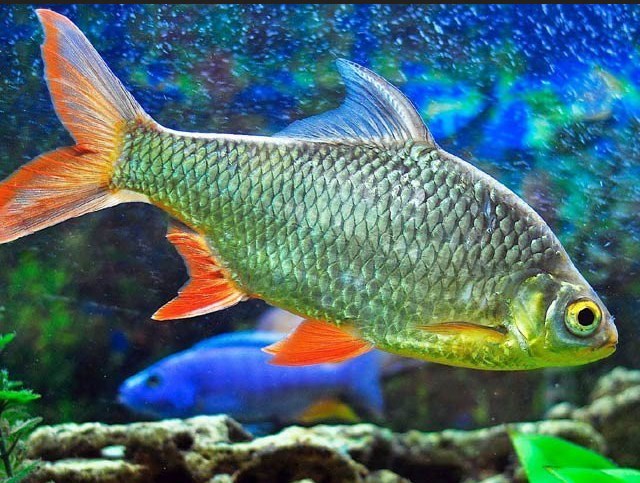 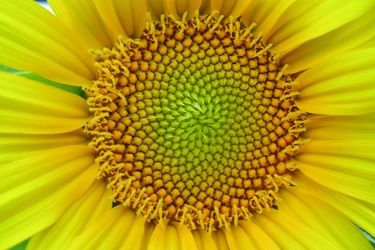 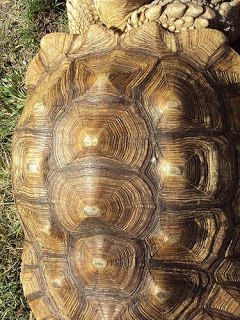 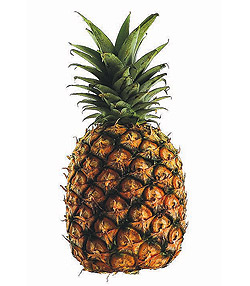 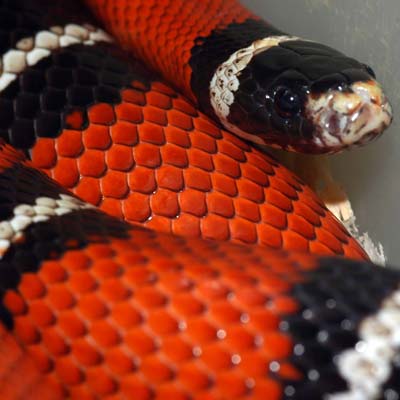 Practice
Create a tessellation using  squres and triangles for a fabric.
What is the type of above tessellation ?
Thank you !